Развитие эмоционального интеллекта дошкольников посредством психогимнастических упражнений
Эмоциональный интеллект -
способность человека распознавать и идентифицировать свои и чужие эмоции, а так же способность эффективно контролировать эмоции и управлять ими.
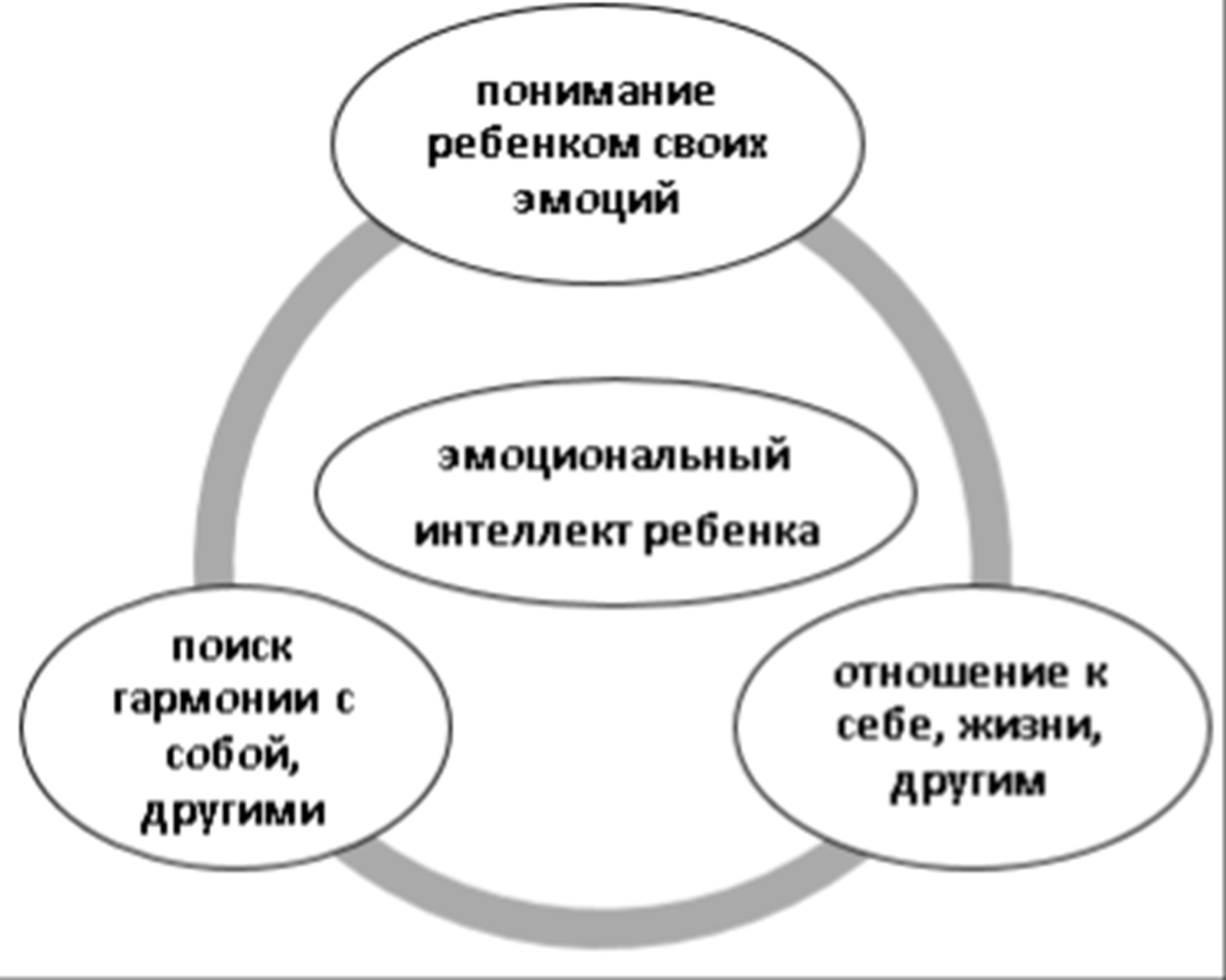 Главная цель :
научить детей понимать эмоциональные состояния свои и окружающих их людей, дать представления о способах выражения собственных эмоций (мимика, жесты, поза, слово), а также совершенствовать способность управлять своими чувствами и эмоциями.
1. Игры
- эмоционально-сенсорные игры (используются с целью развития эмоционального реагирования посредством воздействия на сенсорную сферу личности) 
- эмоционально-экспрессивные игры (способствуют развитию экспрессивного компонента эмоционального реагирования)
-сюжетно-ролевая игра (ролевые действия помогают ребенку понять другого, учесть его положение, настроение, пожелания);
2. Произведения художественной литературы, фольклор
сравнения себя с положительным героем, активное сопереживание ему; отрицательная оценка поведения и поступков отрицательного героя; обогащение эмоционального словаря
3. Работа с сериями  сюжетных картинок, иллюстраций, которые анализируются с точки зрения соответствия тому или иному эмоциональному состоянию. Когнитивные схемы.
4.Трудовая деятельность
достижение положительного результата, радость за совершенный с другими детьми труд. Общий успех, чувство удовлетворения от совместной работы
5. Творческая деятельность: музыкальная, театральная, изобразительная
развитие эстетических чувств, формирование чувства прекрасного; перенос понятия «красота» на поведение детей, людей
6. Психолого-педагогические методы развития эмоциональной сферы ребёнка
-коммуникативные упражнения
-мимические и пантомимические этюды
- психомышечная тренировка
-психогимнастика
Психогимнастика -
это курс специальных занятий (этюдов, упражнений и игр), направленных на развитие и коррекцию различных сторон психики ребенка (как ее познавательной, так и эмоционально-личностной сферы).
Чередование разнонаправленных упражнений
Для детей 3-4 лет
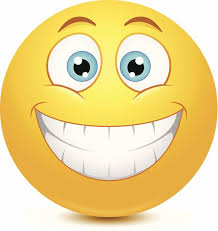 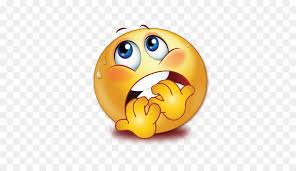 важно использовать  упражнения, которые помогают понять своё эмоциональное состояние и развивают выразительность движений. В этом возрасте достаточно познакомить детей с основными эмоциями – радостью, печалью, гневом, страхом, применять простые приёмы саморасслабления, формировать целостный положительный образ тела.
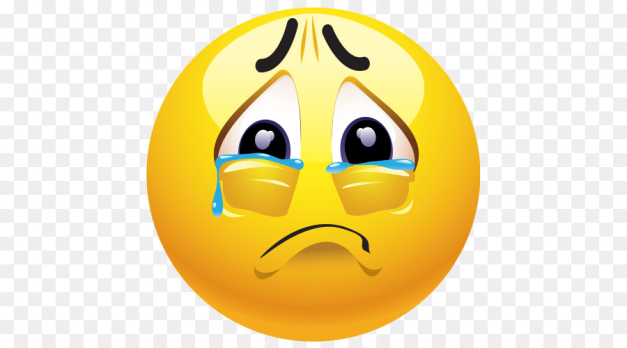 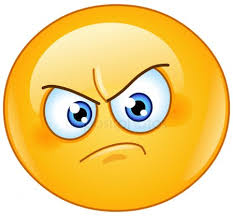 Для воспитанников 4-5 лет
по-прежнему актуальны упражнения, которые развивают способность понимать и выражать эмоции. Очень важно на этом этапе учить детей делиться своими переживаниями, сопереживать, радоваться успехам товарищей.
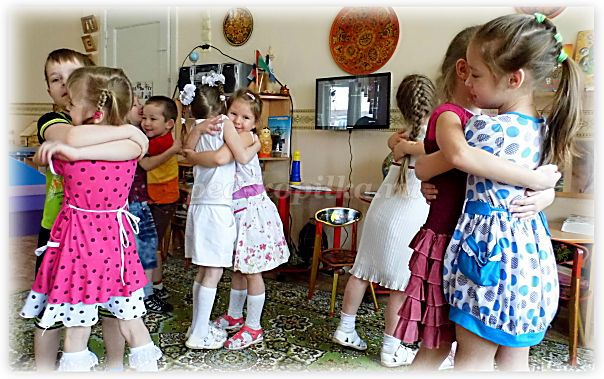 Для детей  5-7 лет
нужно подбирать упражнения, которые помогают научиться верить в свои силы, преодолевать застенчивость. Театрализация психогимнастических этюдов усложняется расширением сюжетных линий, включением новых эмоциональных состояний, ситуаций морально-нравственного выбора.
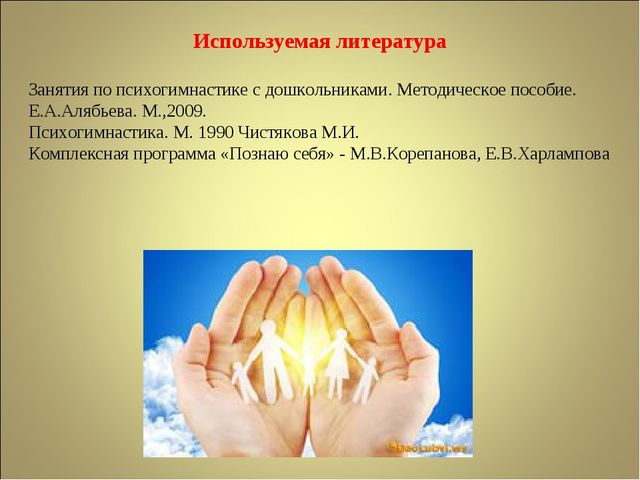